Thermal results of TE 1S
Z. Wang for the WPDIV W7-X Team
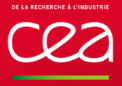 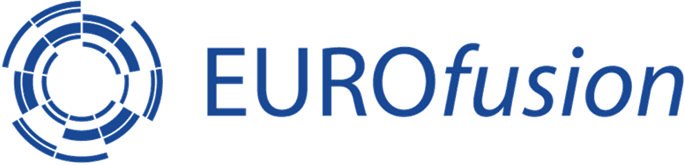 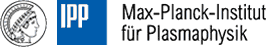 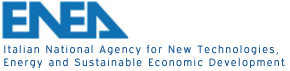 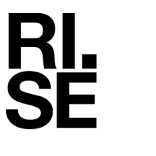 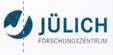 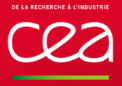 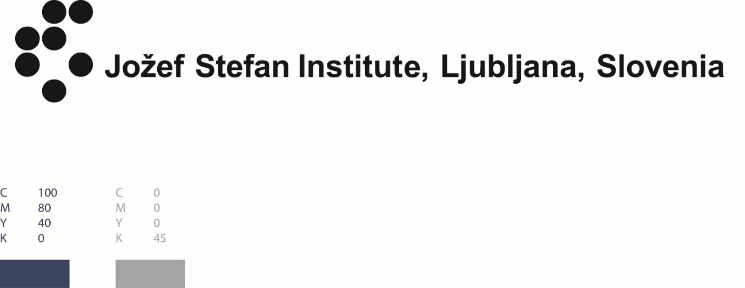 DIV-W7X and JT60SA Final monitoring meeting -  28th of November 2022
Contents
Introduction 

Typical temperature distribution – 10MW/m2

Parametric study summary

Allowable heat flux

Influence of the U-turn HTC

Conclusions
2
Introduction
According to existing analyses, the target element 1S can’t withstand a steady state 10MW/m2 on both top and front surfaces. Therefore, a parametric study is performed to find the operational heat flux space.
Input parameters:
Heat flux on the top tile (close to the pumping gap), from 0.1MW/m2 to 10MW/m2;
Heat flux on the front tile, from 0.1MW/m2 to 10MW/m2.
Output parameters:
Steady state temperature of W, Cu, CuCrZr and cooling pipe surface.
The HTC of the U-turn is 100k W/m2K. The water temperature is 25°C.
A uniform 10MW/m2 heat flux is applied on other tiles.
Top tile
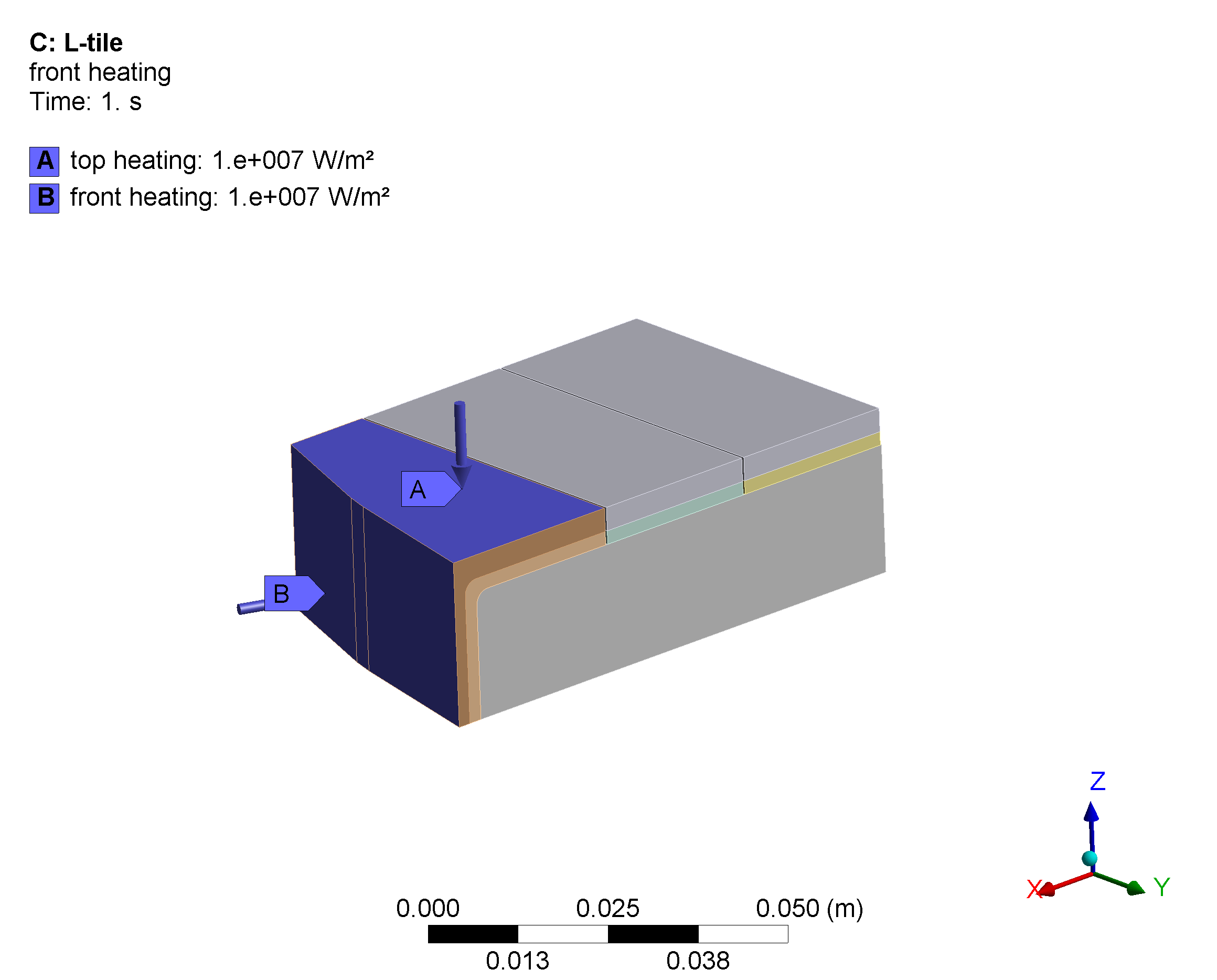 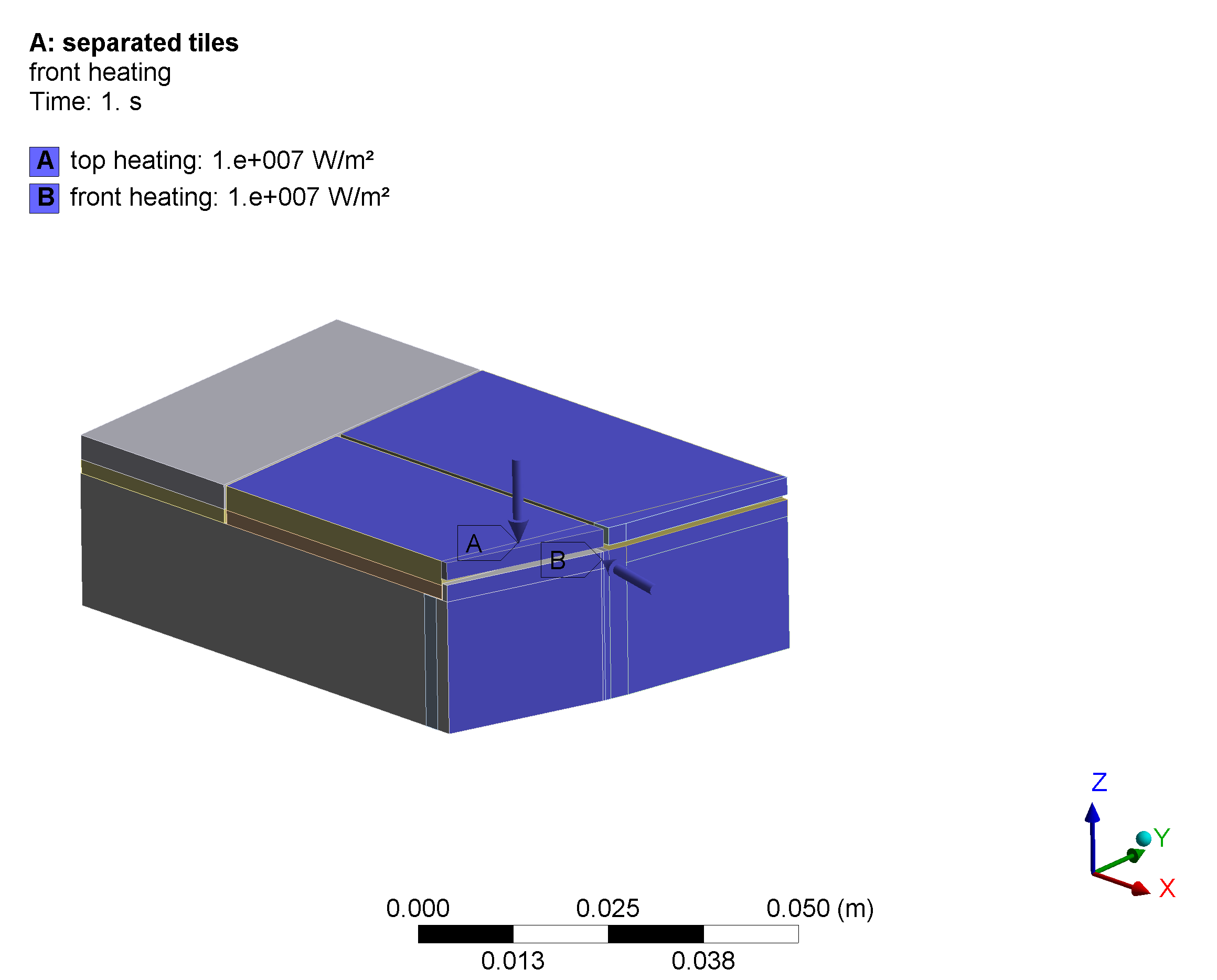 Front tile
L-tile
Two-tile
3
Temperature distribution – W tiles – 10MW/m2
Two-tile
L-tile
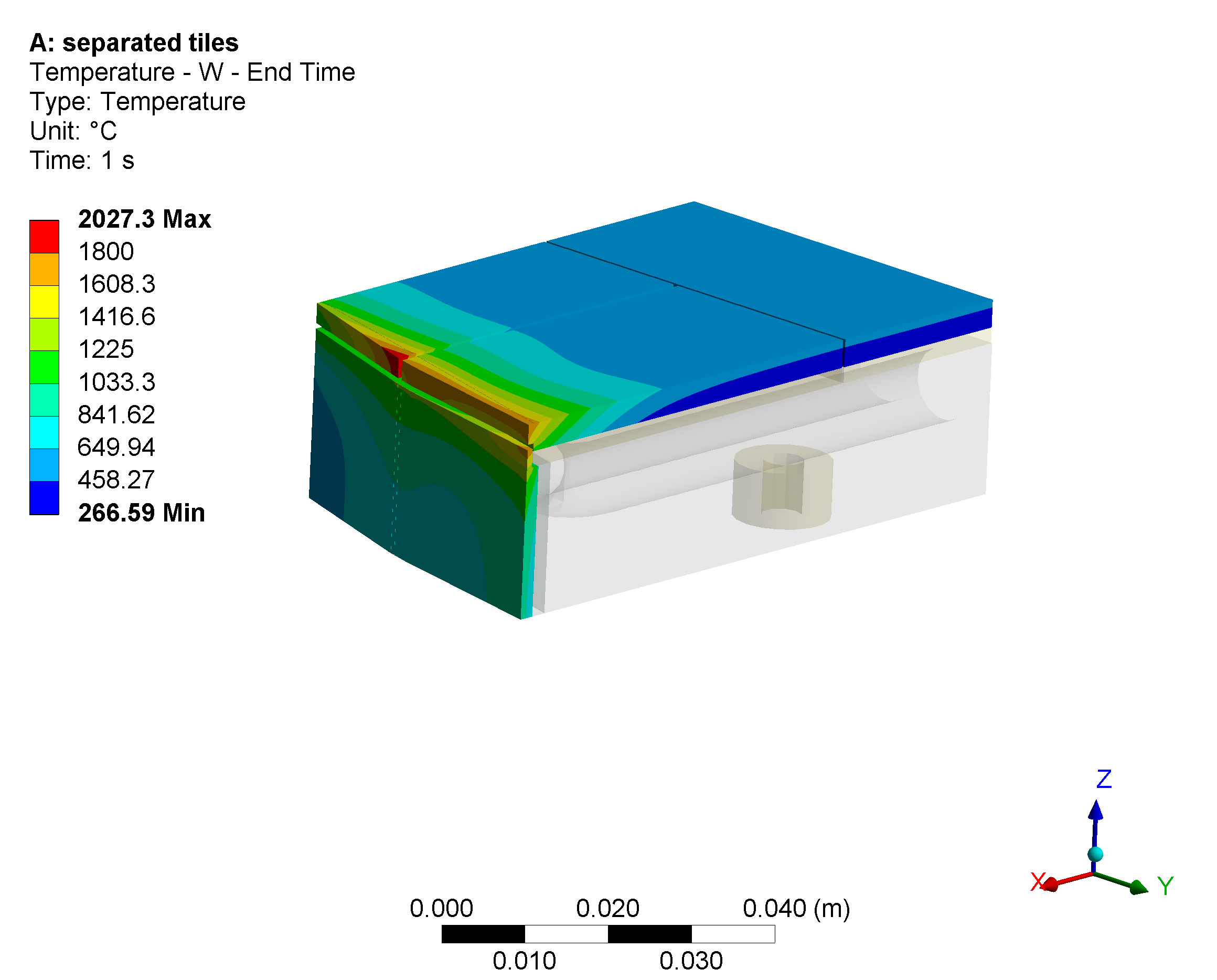 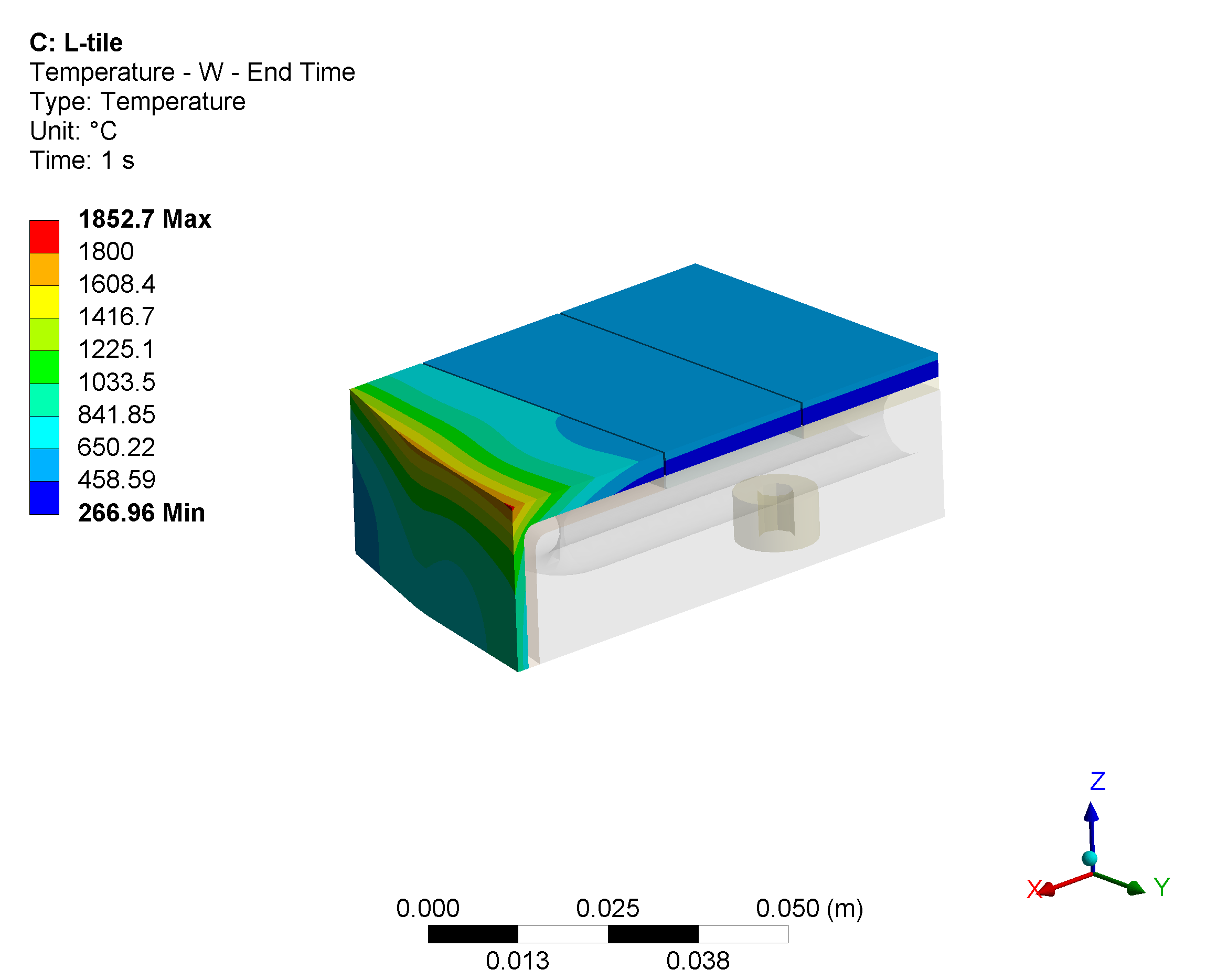 Red zone temperature exceeds allowable
4
Temperature distribution – Cu interlayer – 10MW/m2
Two-tile
L-tile
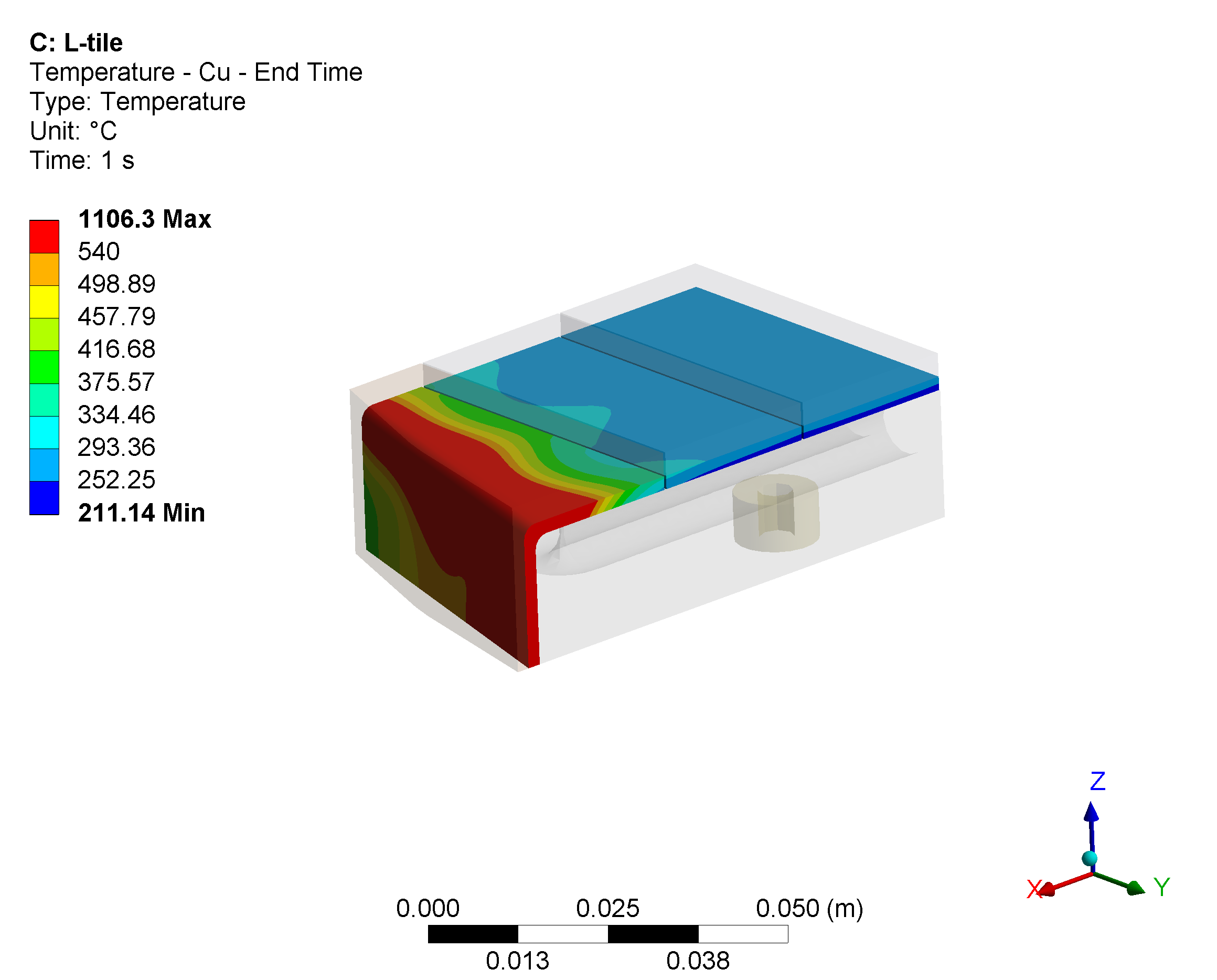 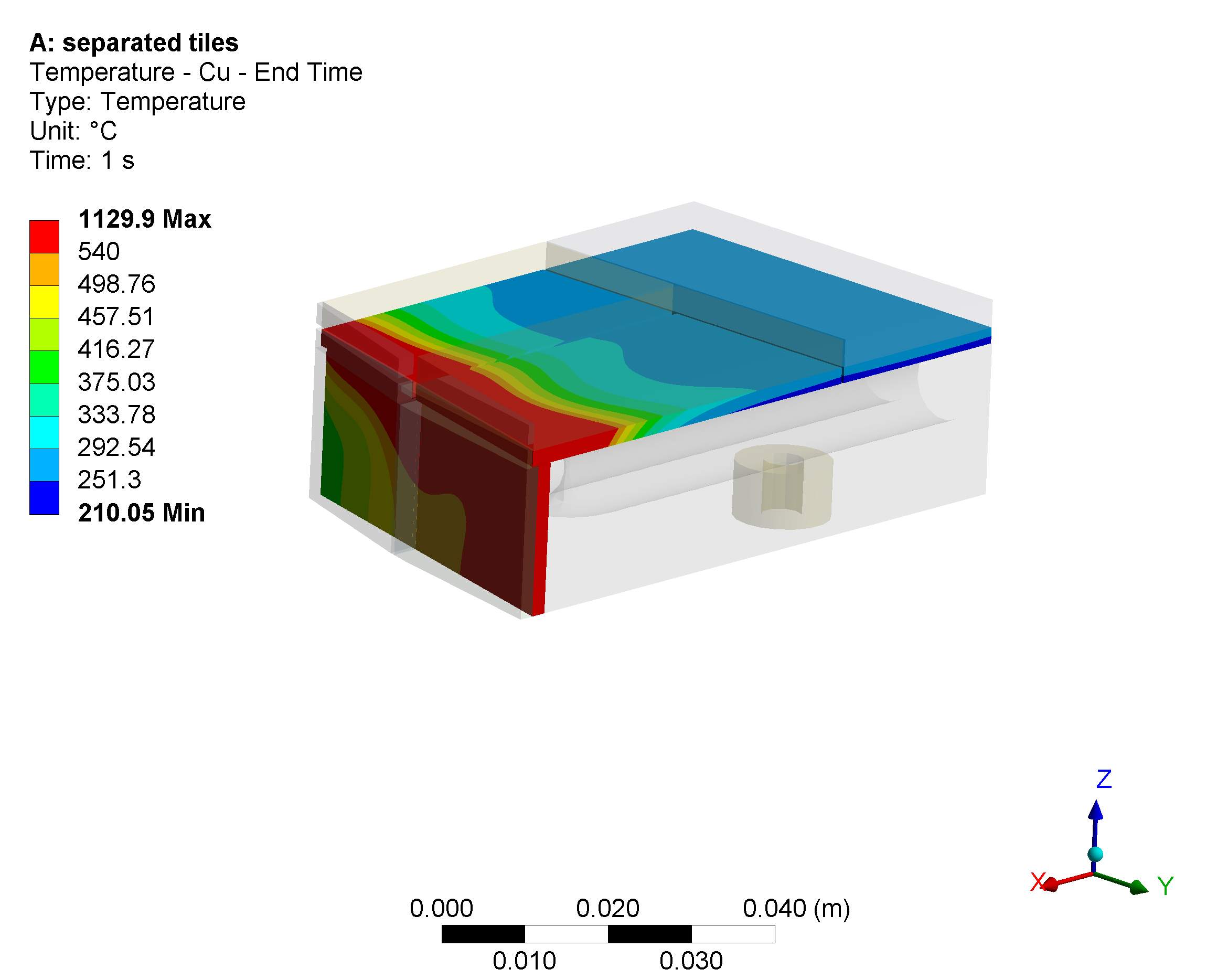 Red zone temperature exceeds allowable
5
Temperature distribution – CuCrZr sink – 10MW/m2
Two-tile
L-tile
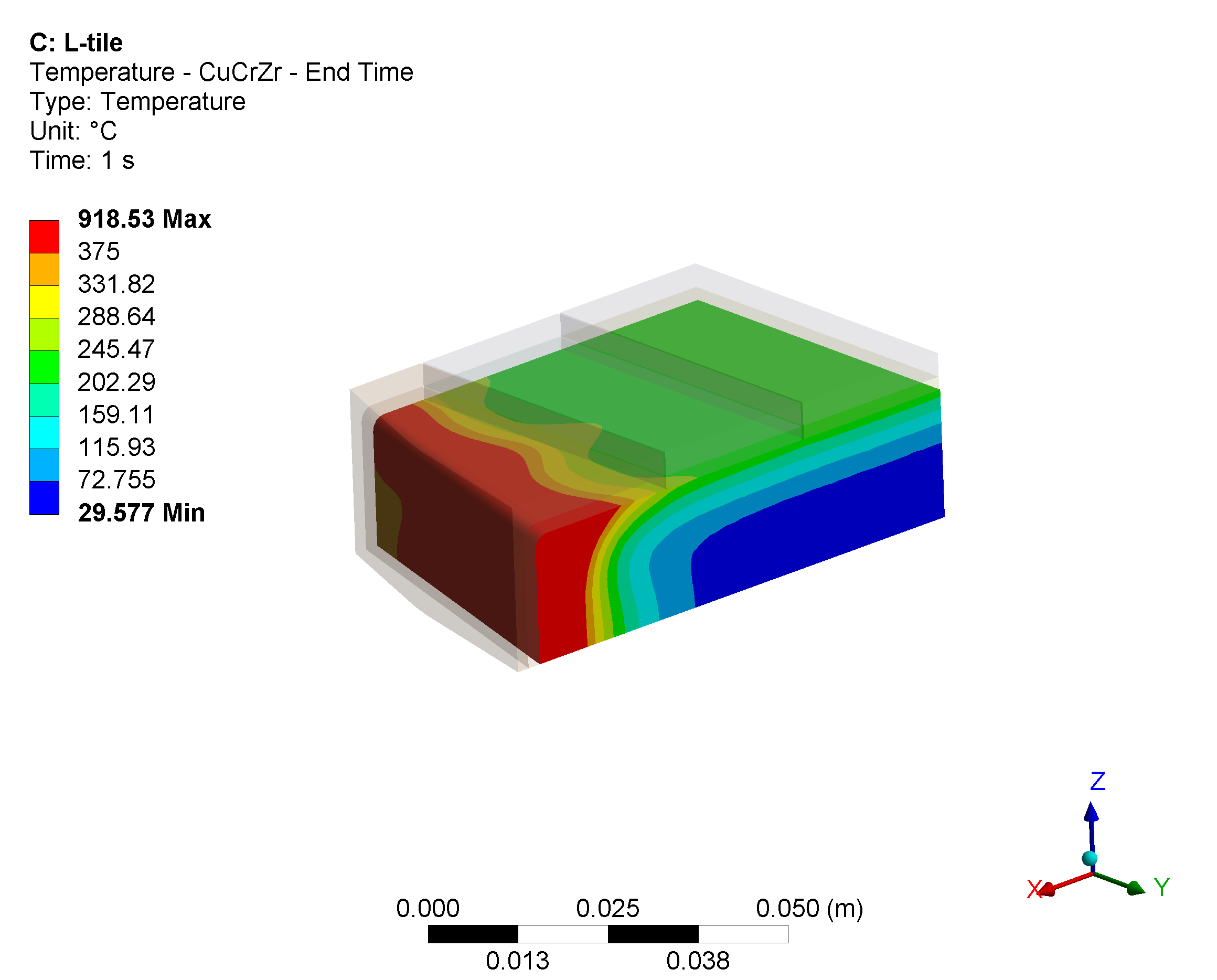 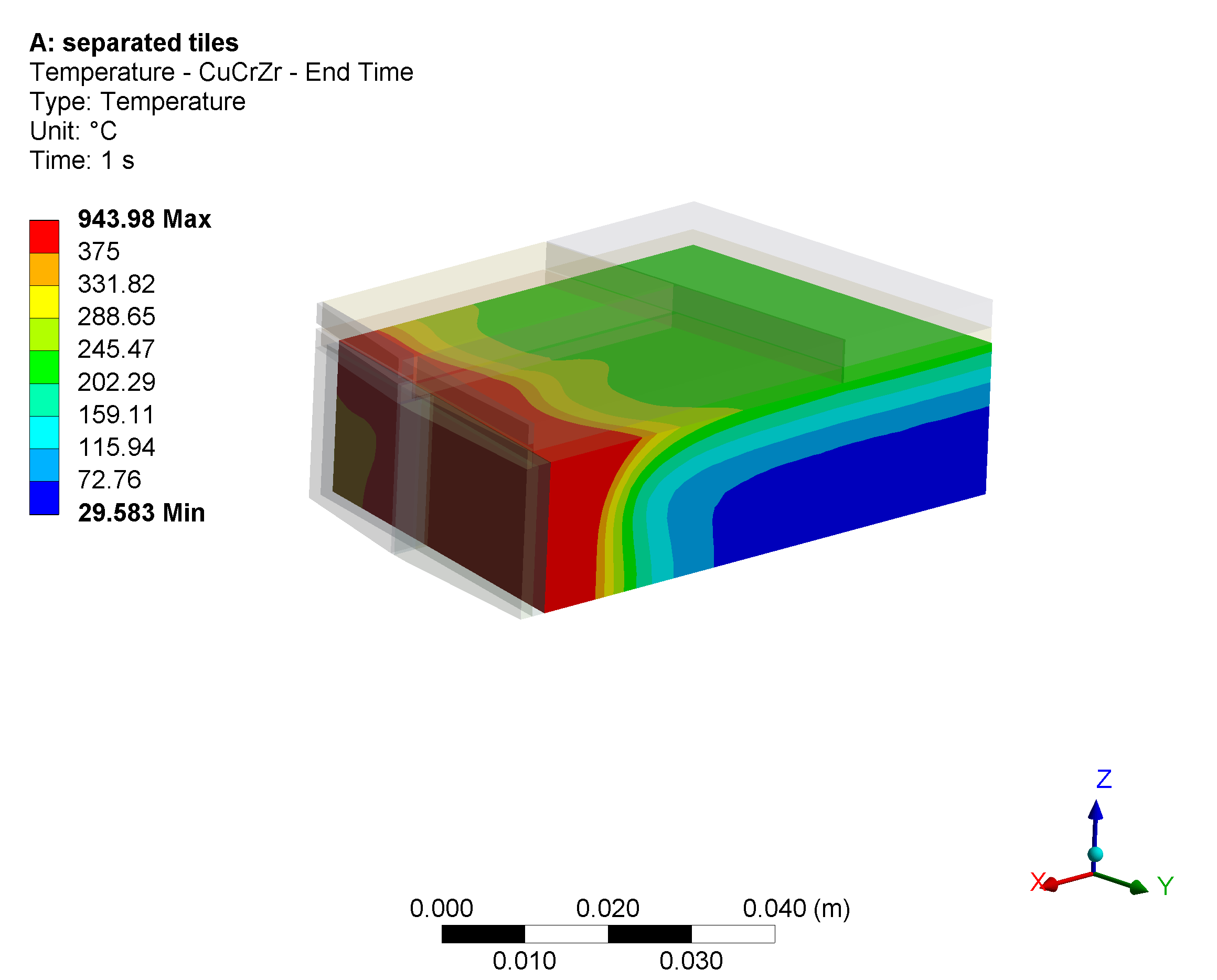 Red zone temperature exceeds allowable
6
Temperature distribution – pipe surface – 10MW/m2
Two-tile
L-tile
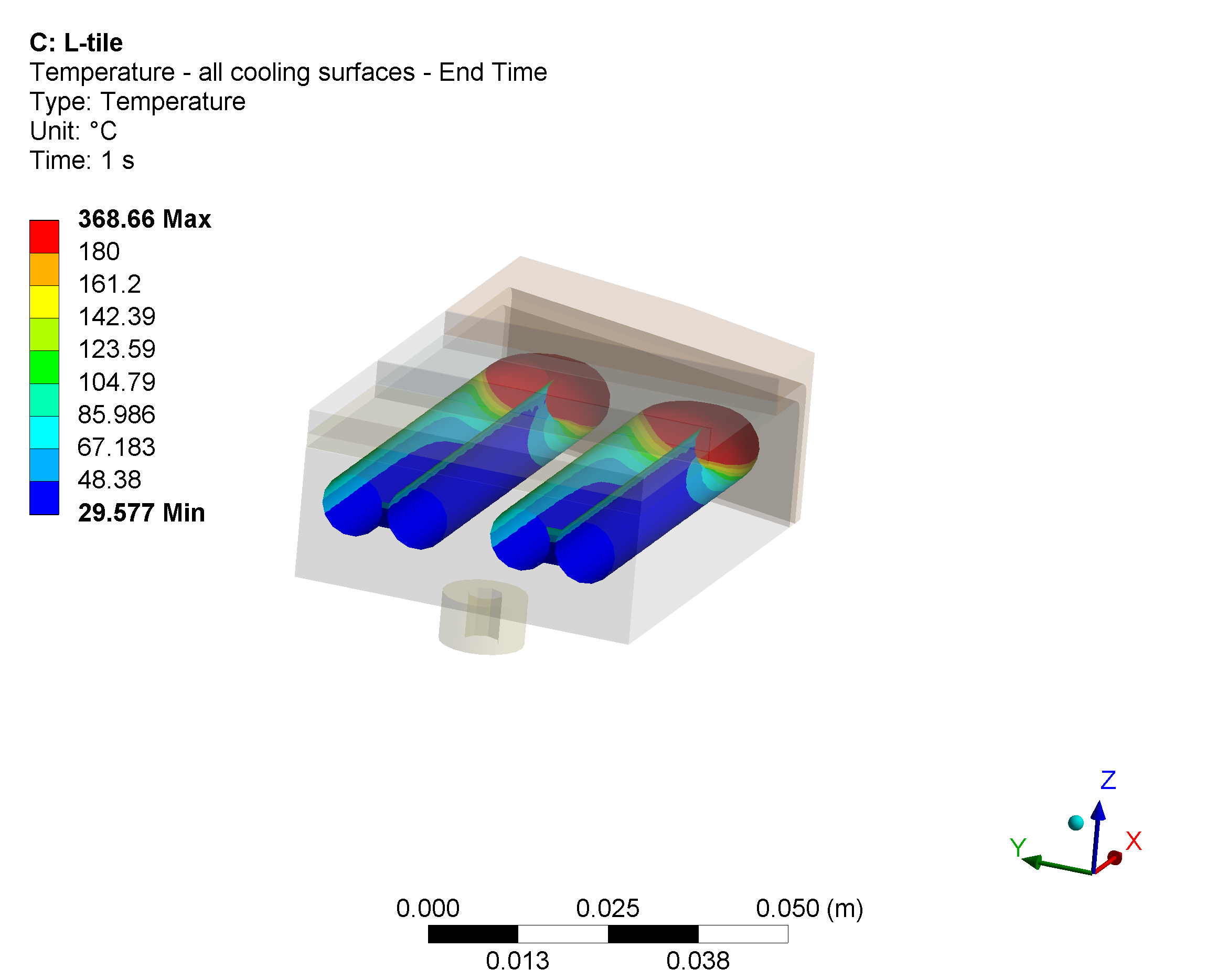 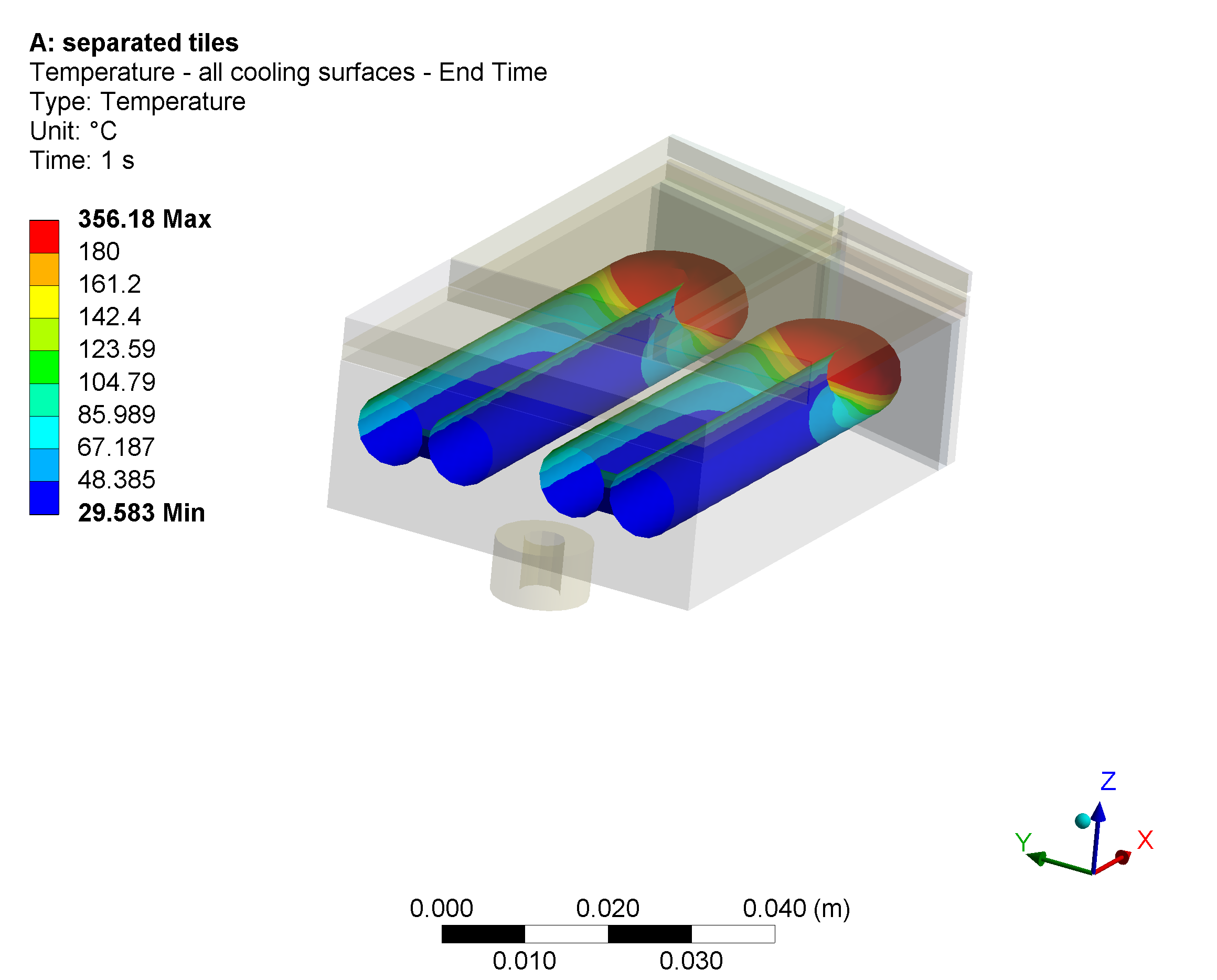 Red zone temperature exceeds boiling point
7
Parametric study summary – W tiles
Two-tile
L-tile
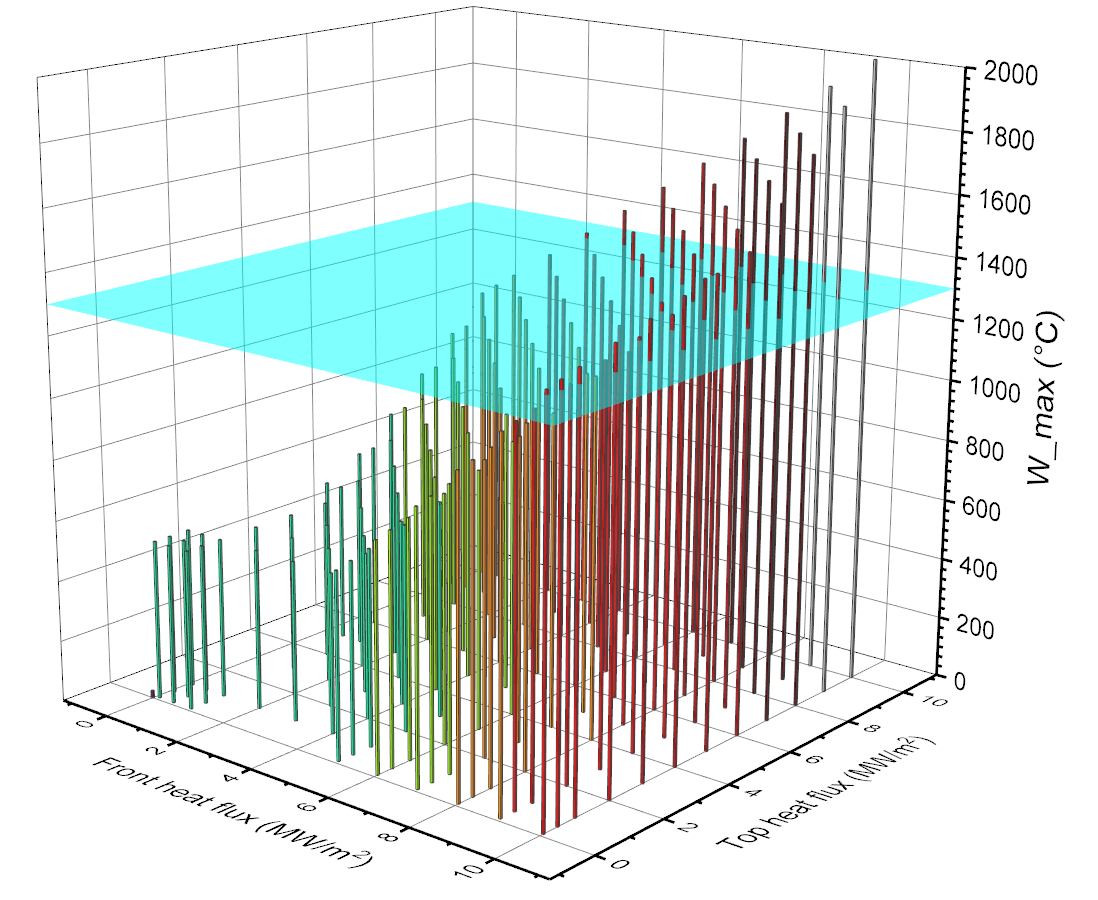 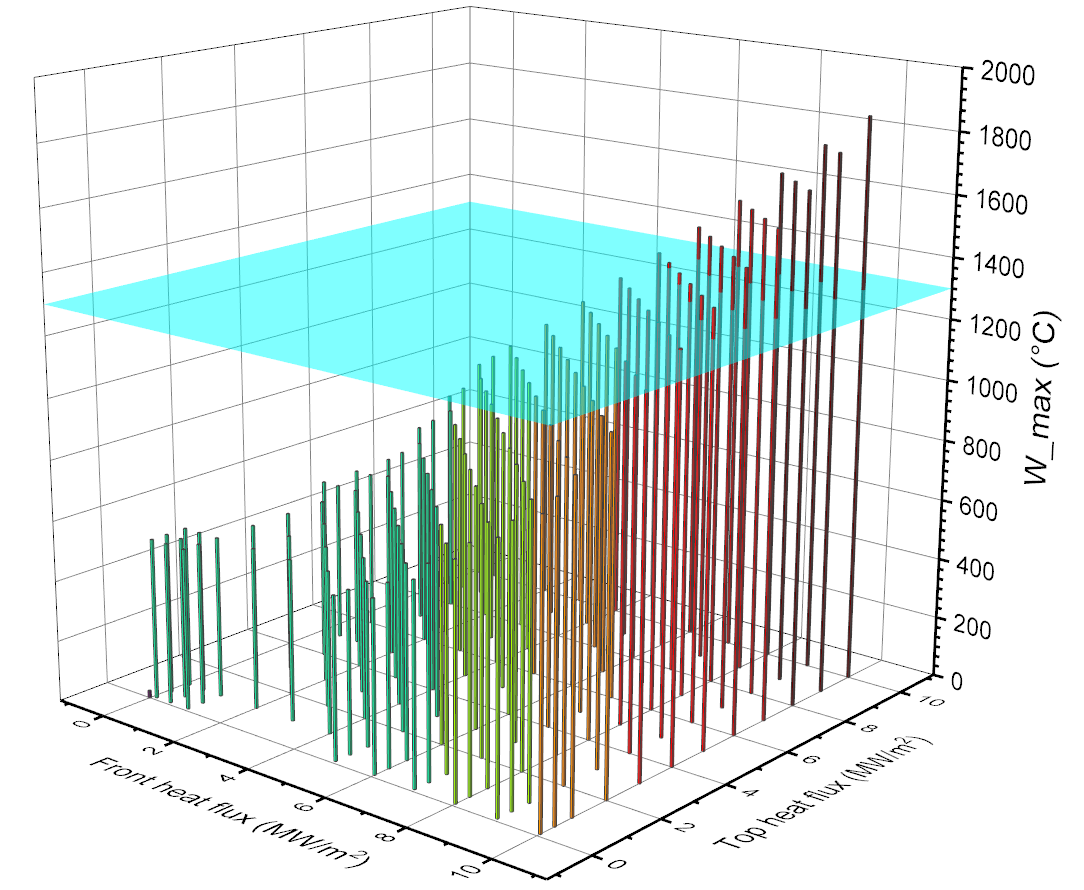 Blue surface indicates the allowable temperature of W (1300°C)
8
Parametric study summary – Cu interlayer
Two-tile
L-tile
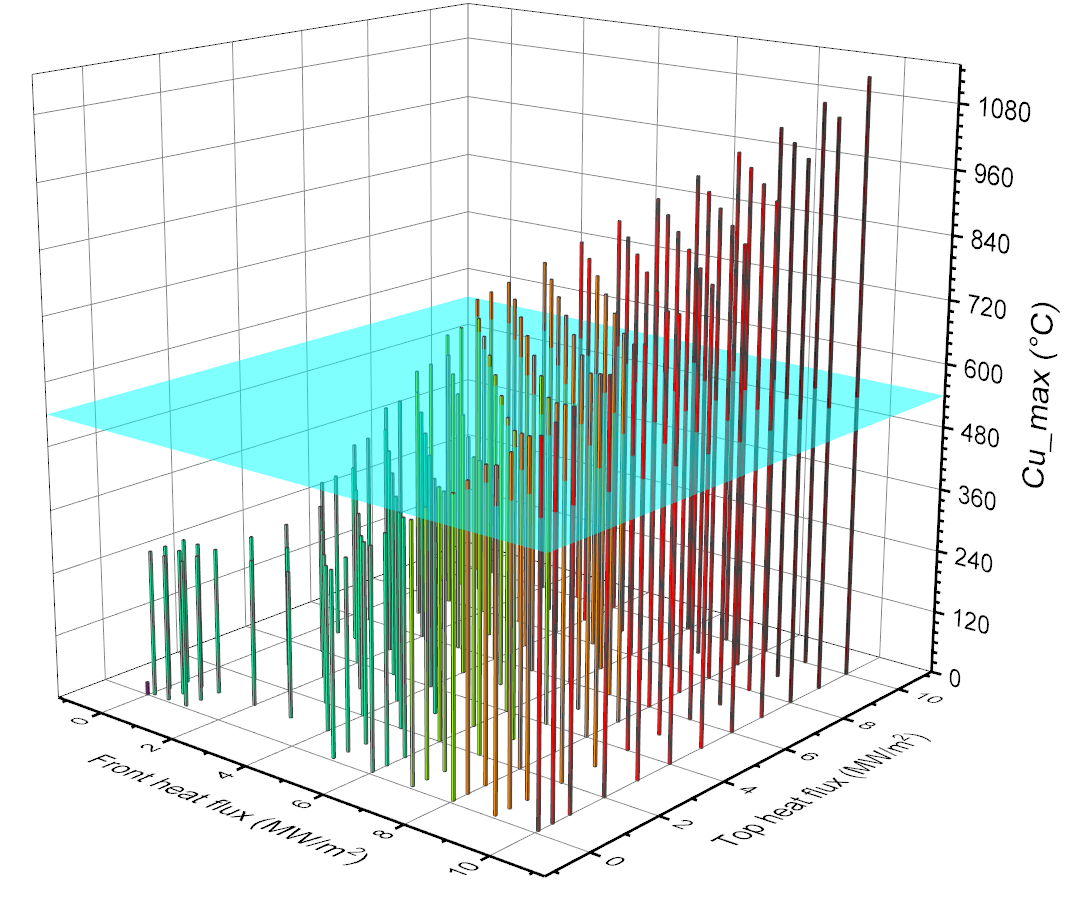 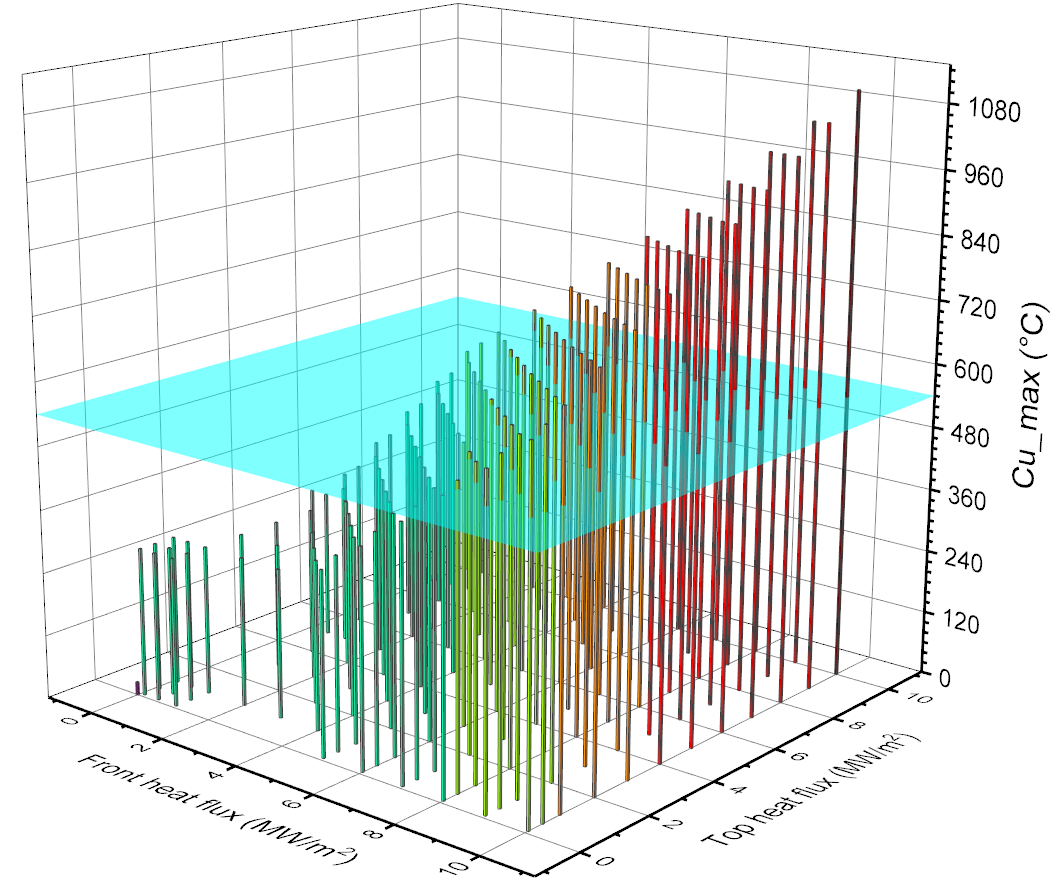 Blue surface indicates the allowable temperature of Cu (540°C)
9
Parametric study summary – CuCrZr sink
Two-tile
L-tile
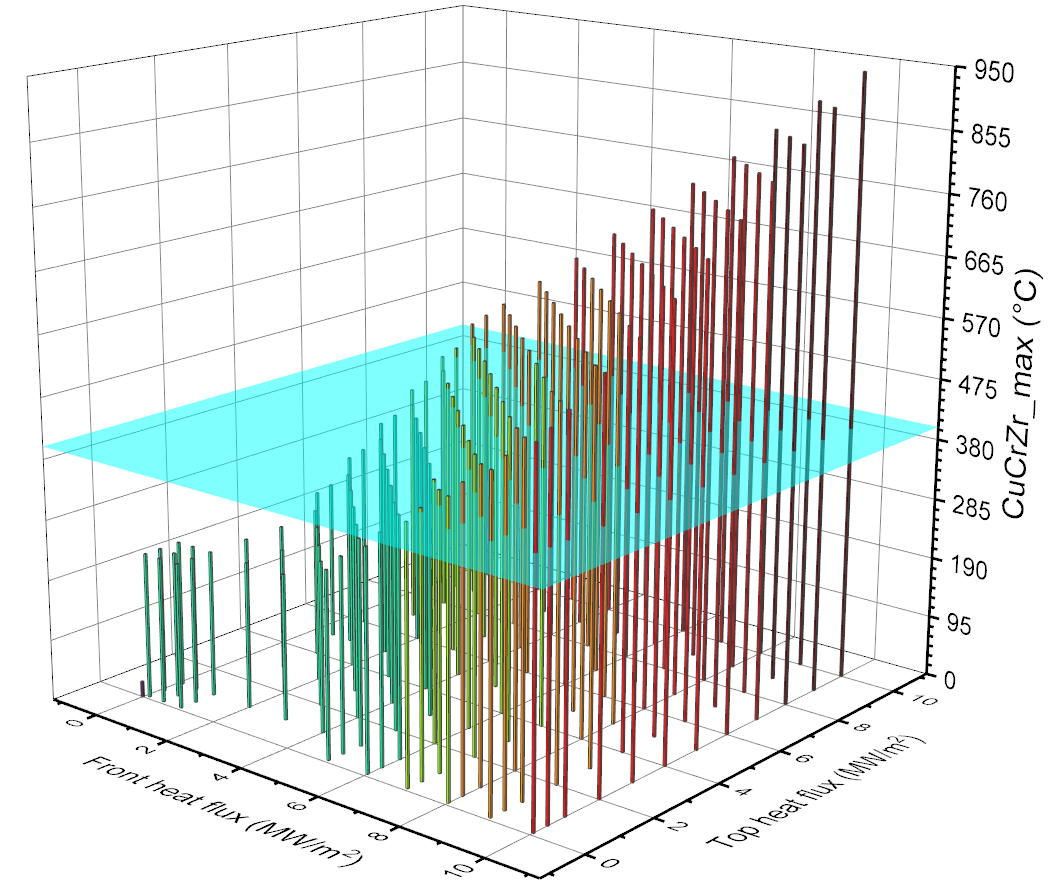 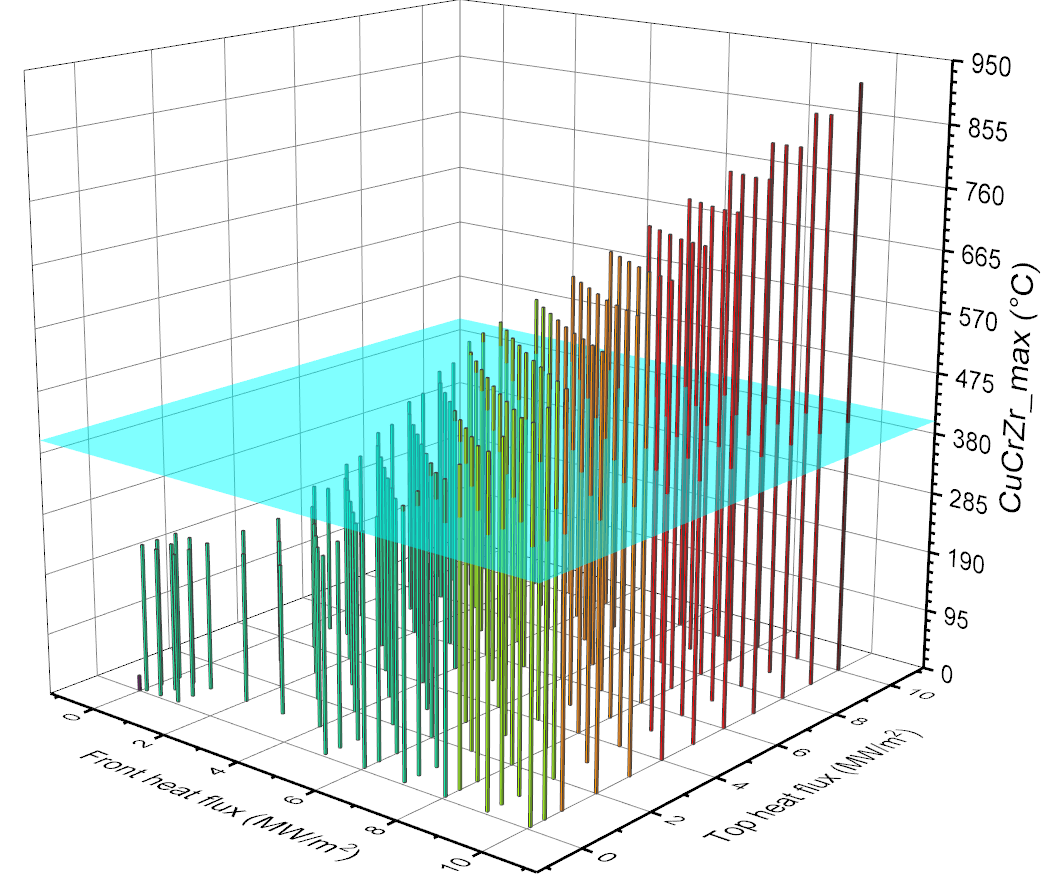 Blue surface indicates the allowable temperature of CuCrZr (400°C)
10
Parametric study summary – pipe surface
Two-tile
L-tile
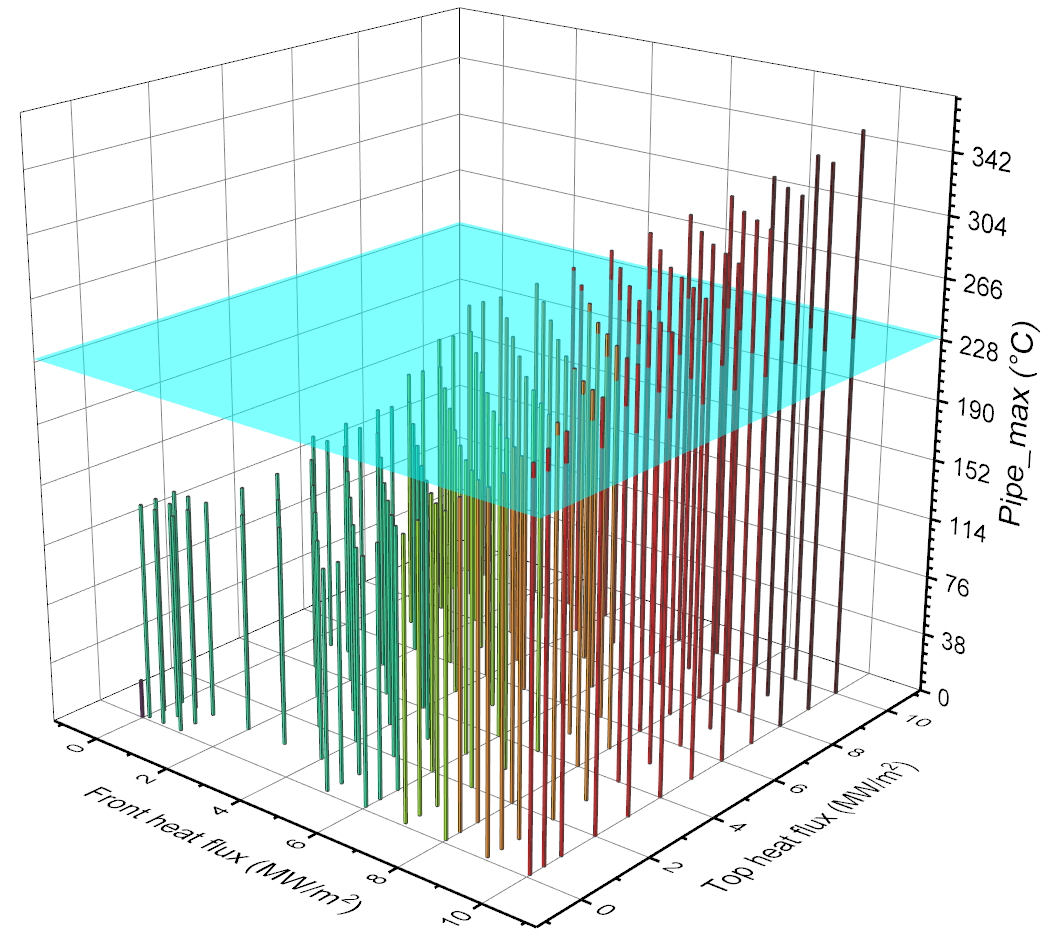 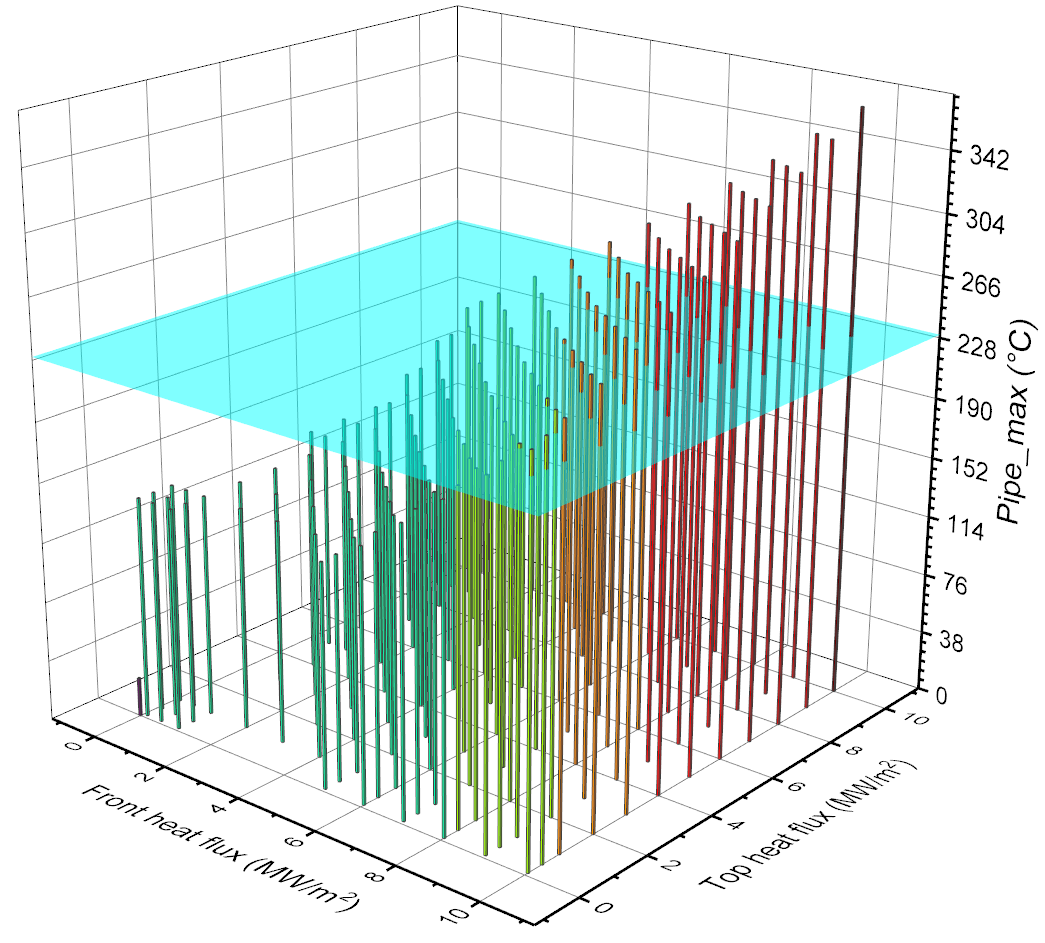 Blue surface indicates the water boiling point (230°C)
11
Allowable heat flux summary
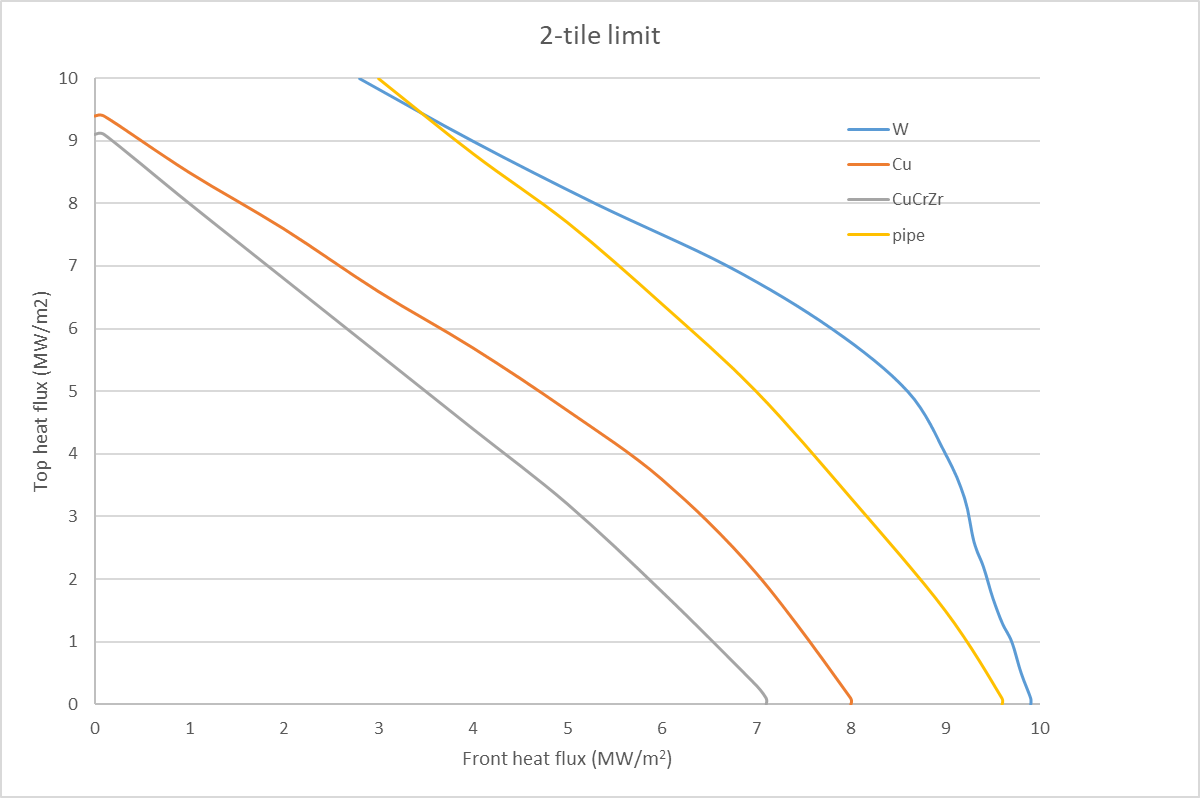 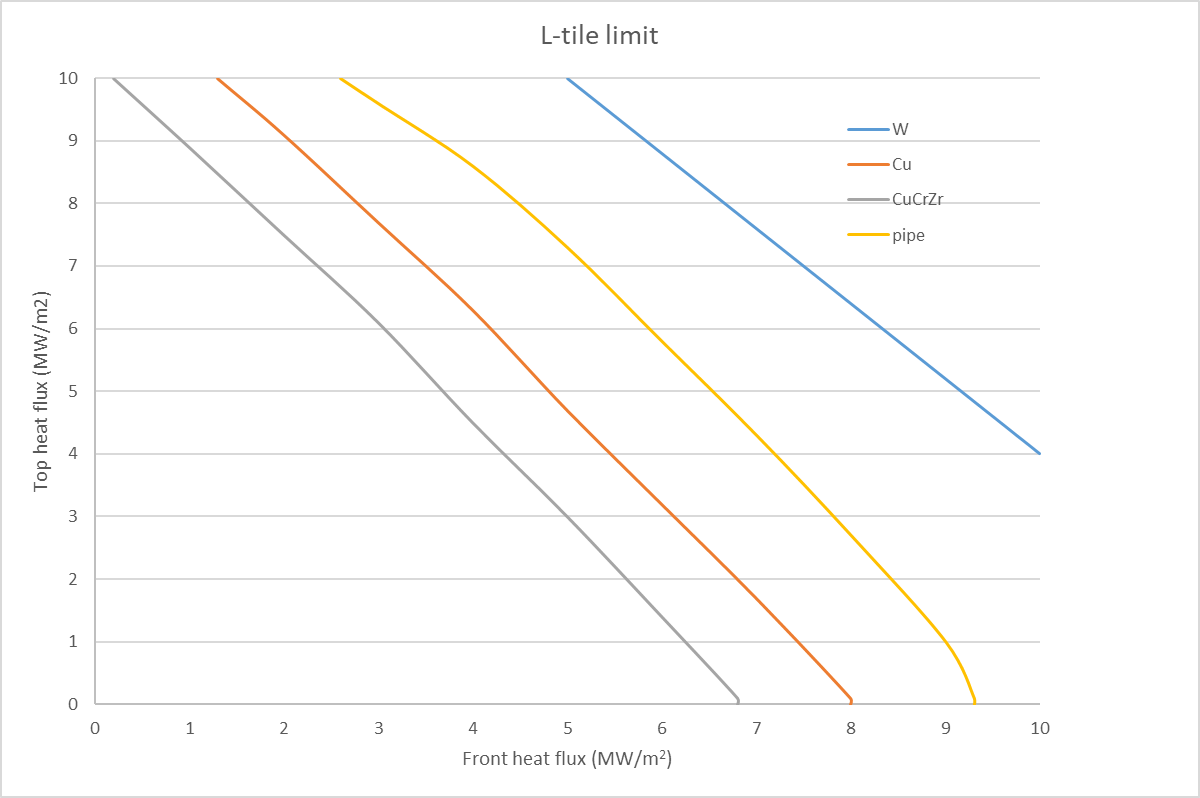 12
Influence of the U-turn HTC
The convective heat transfer coefficient (HTC) in the cooling channel is important for the plasma facing component design. In present target element design, swirl tapes are employed in the straight section, however, the U-turn has no inserts and keeps a smooth circular surface.

The HTC with the swirl tapes is implemented according to the experiment data, but the literature formula for the U-turn could underestimate the HTC, because of the influence of the upstream swirl tapes. Therefore, a uniform HTC is applied on the U-turn surface.

Two U-turn HTCs (20k W/m2K and 100k W/m2K) are compared on the Two-tile model.
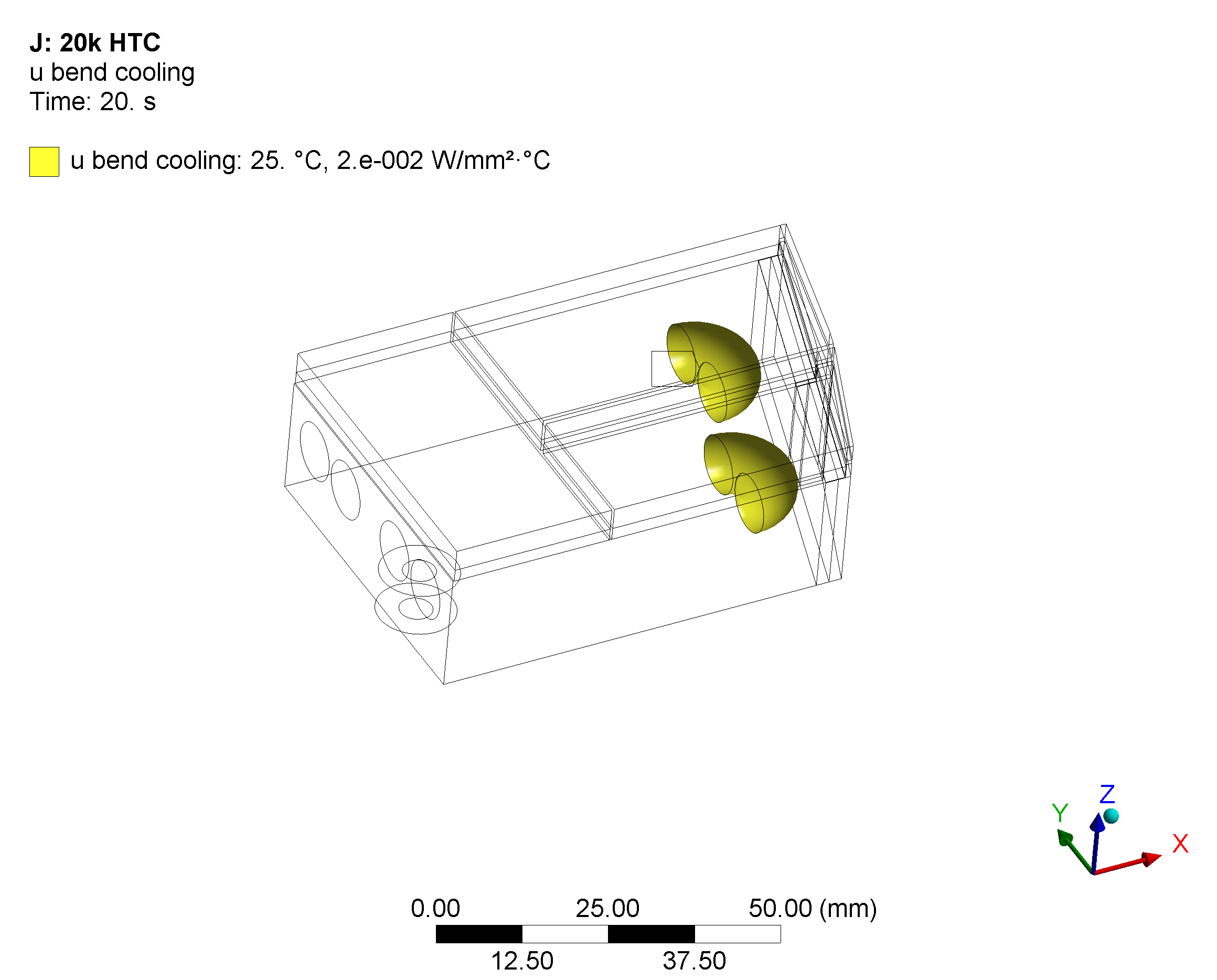 The U-turn has a big influence on the hot edge
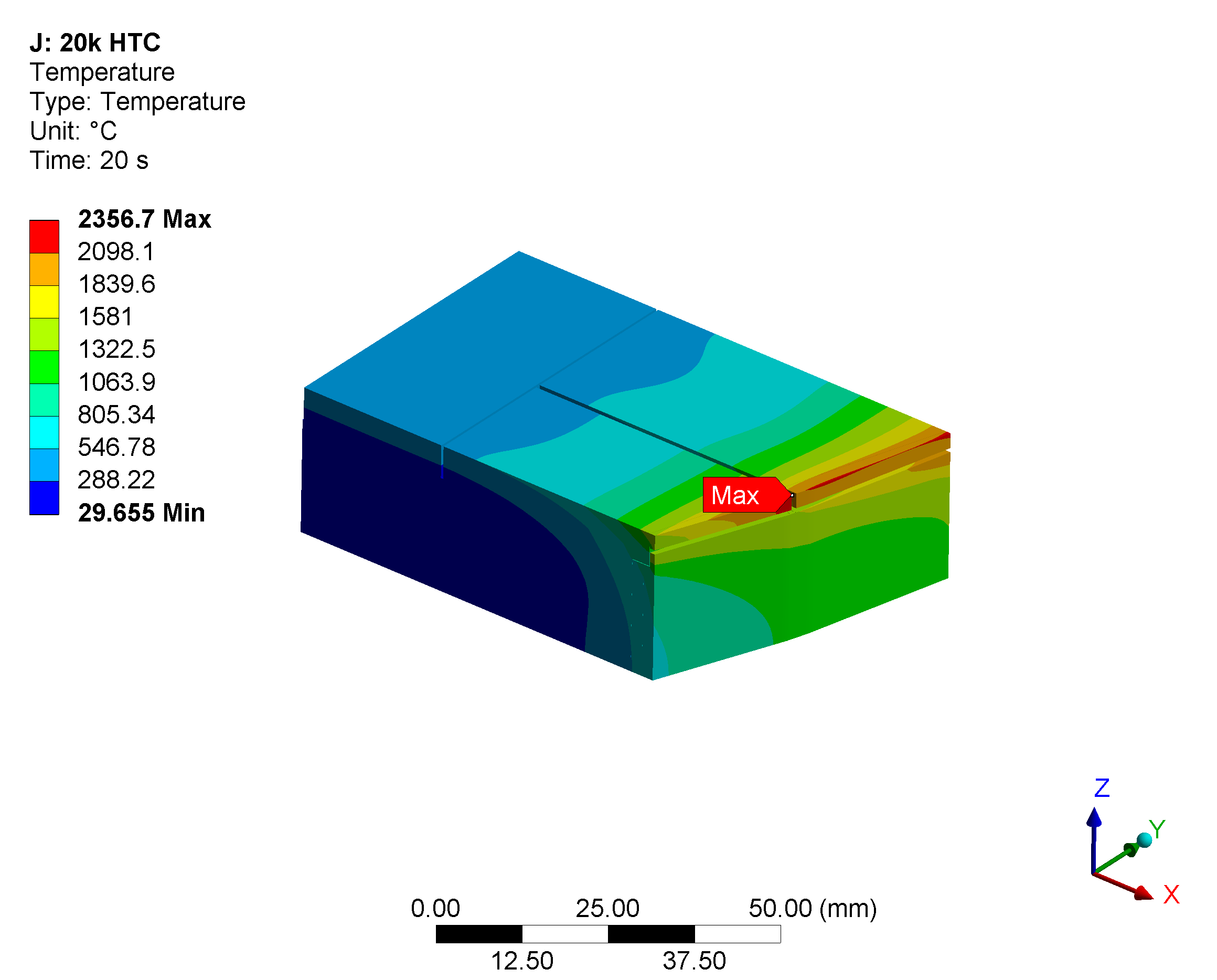 13
Steady state temperature comparison
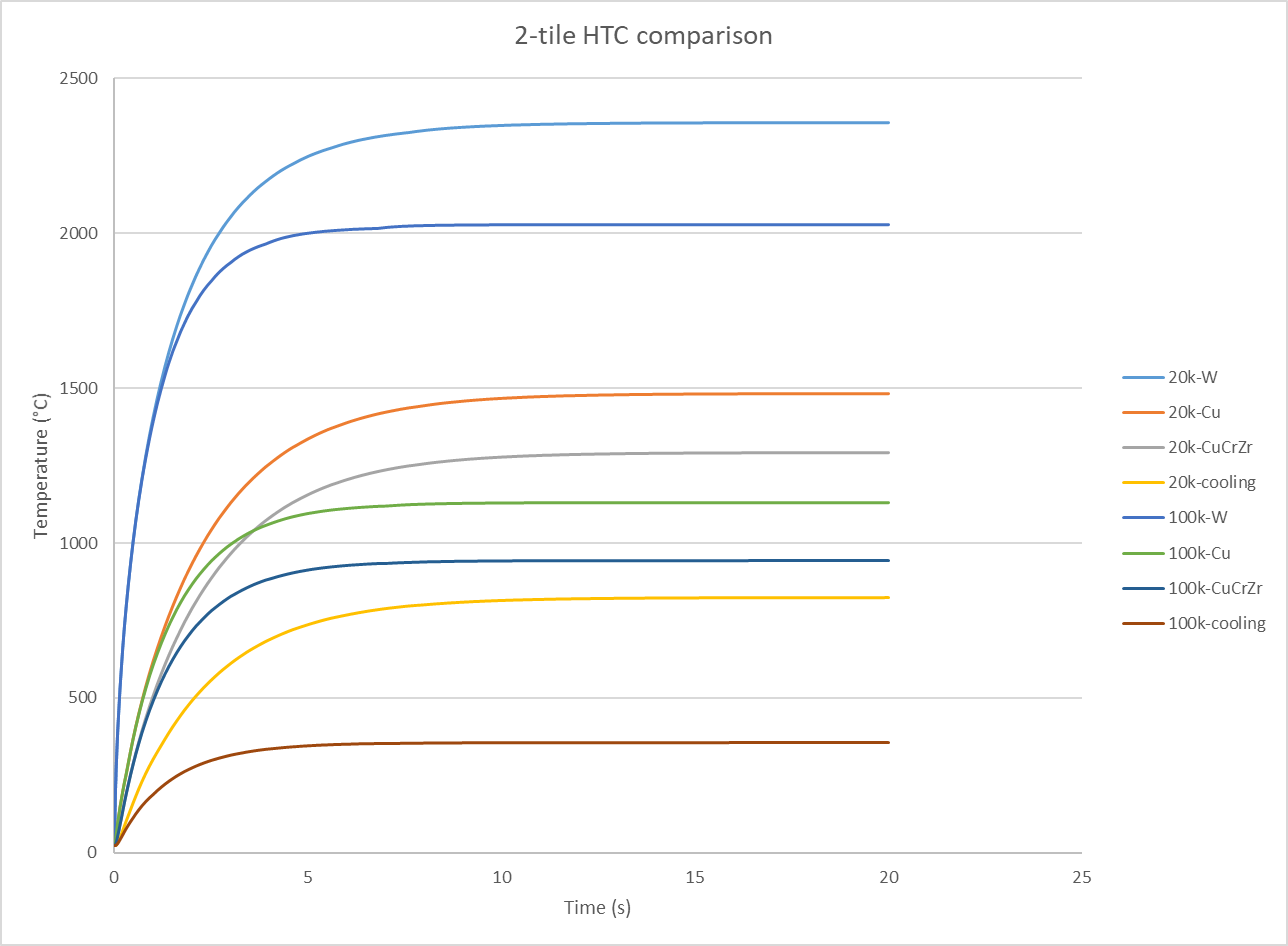 Lower HTC = higher temperature, and the temperature difference under 10MW/m2 is listed below.
W tiles: ∆T=330°C
Cu interlayer: ∆T=353°C
CuCrZr sink: ∆T=348°C
Cooling surface: ∆T=469°C 
With a higher HTC, it takes shorter time to reach steady state.
14
Heating up speed comparison
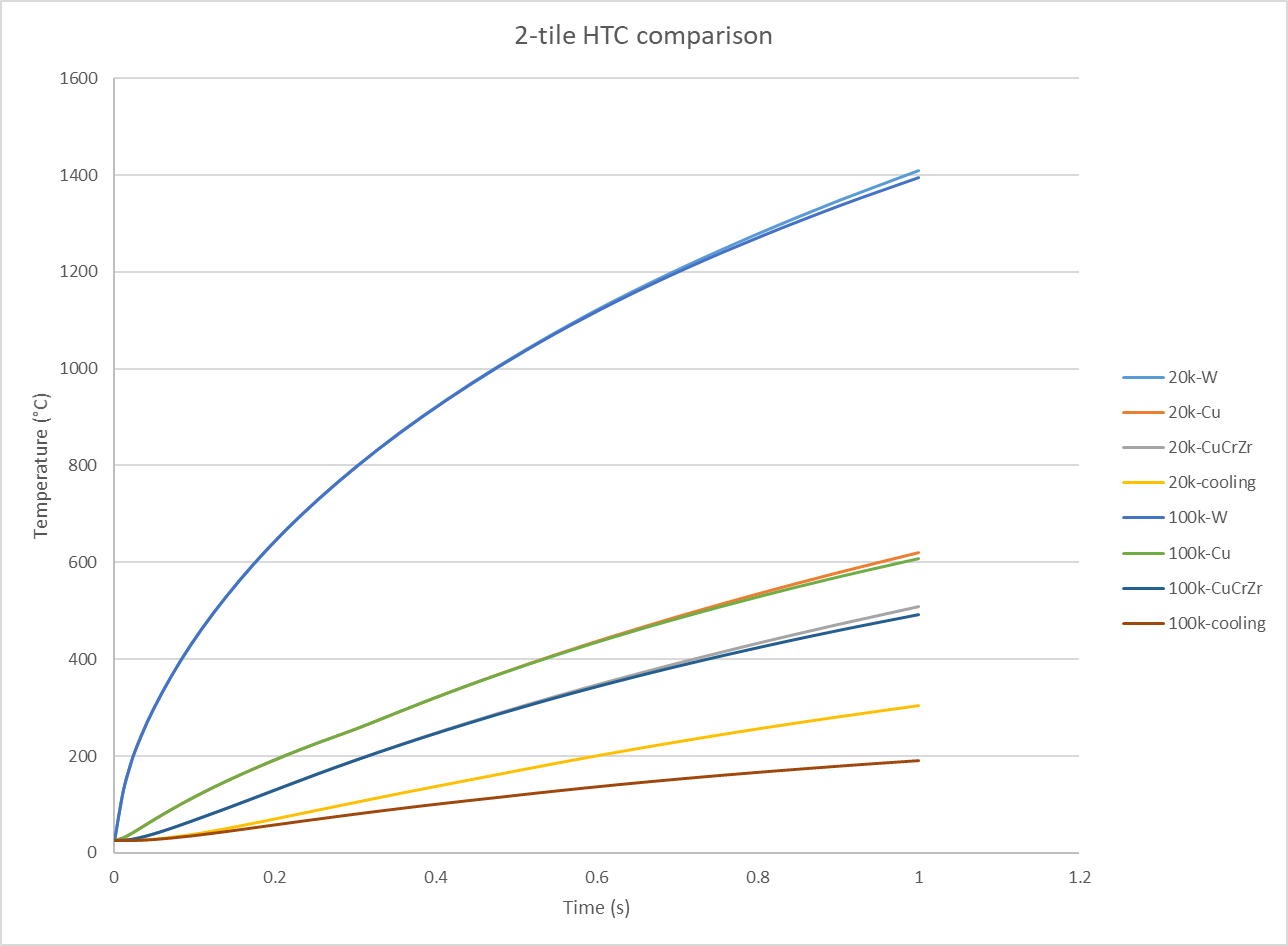 Due to the temperature limit of the CuCrZr (450°C), the heating time is set at 1s, and the temperature profile of the element is not affected by the HTC, except the cooling surface (∆T=114°C).
15
Cooling down speed comparison
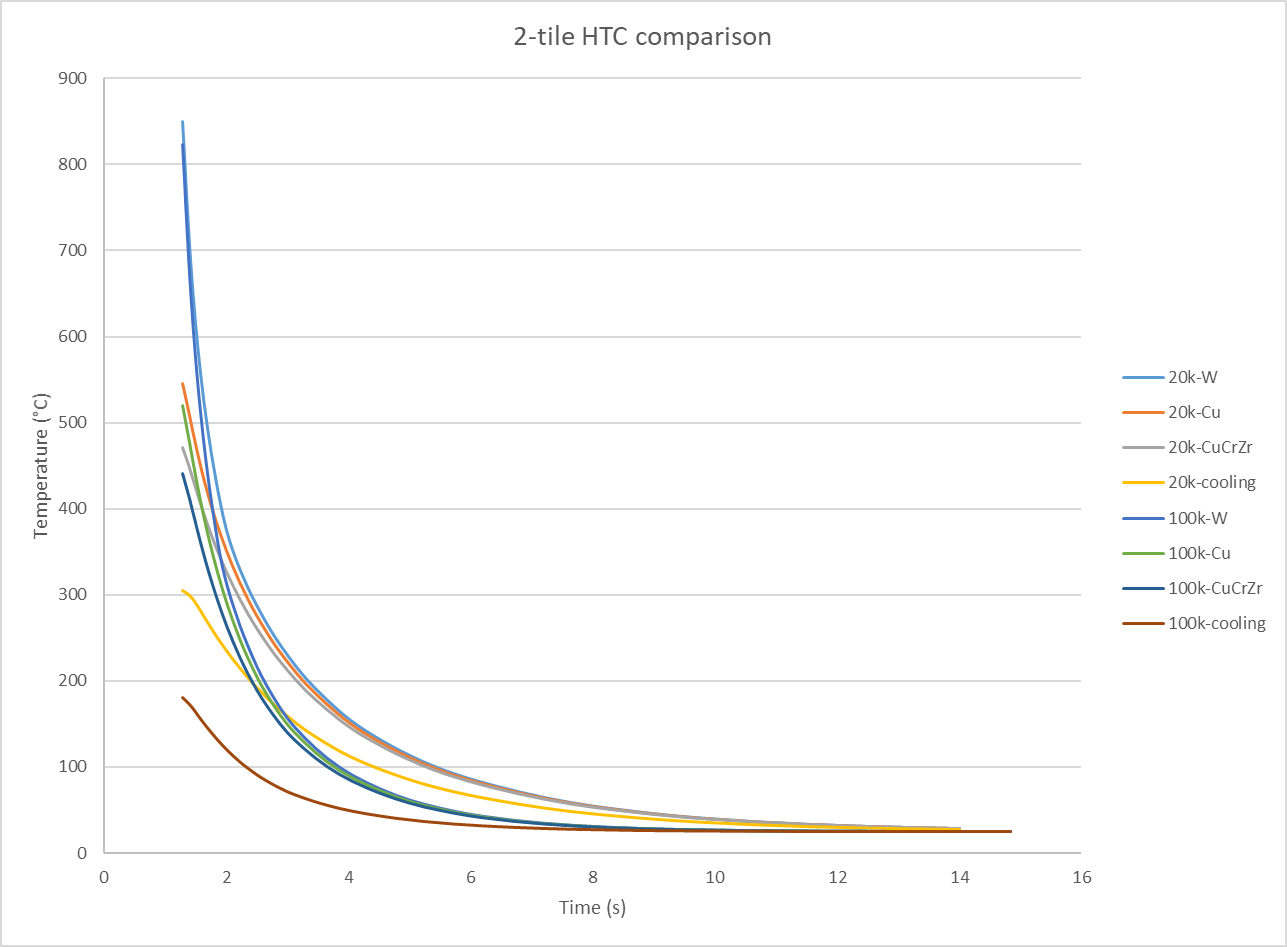 Similar to the heating up process, the cooling down time of the solids is consistent, only the difference of the cooling surface temperature can be noticed.
16
Thermal analysis results summary – Two-tile
Temperature profile with 1s heating
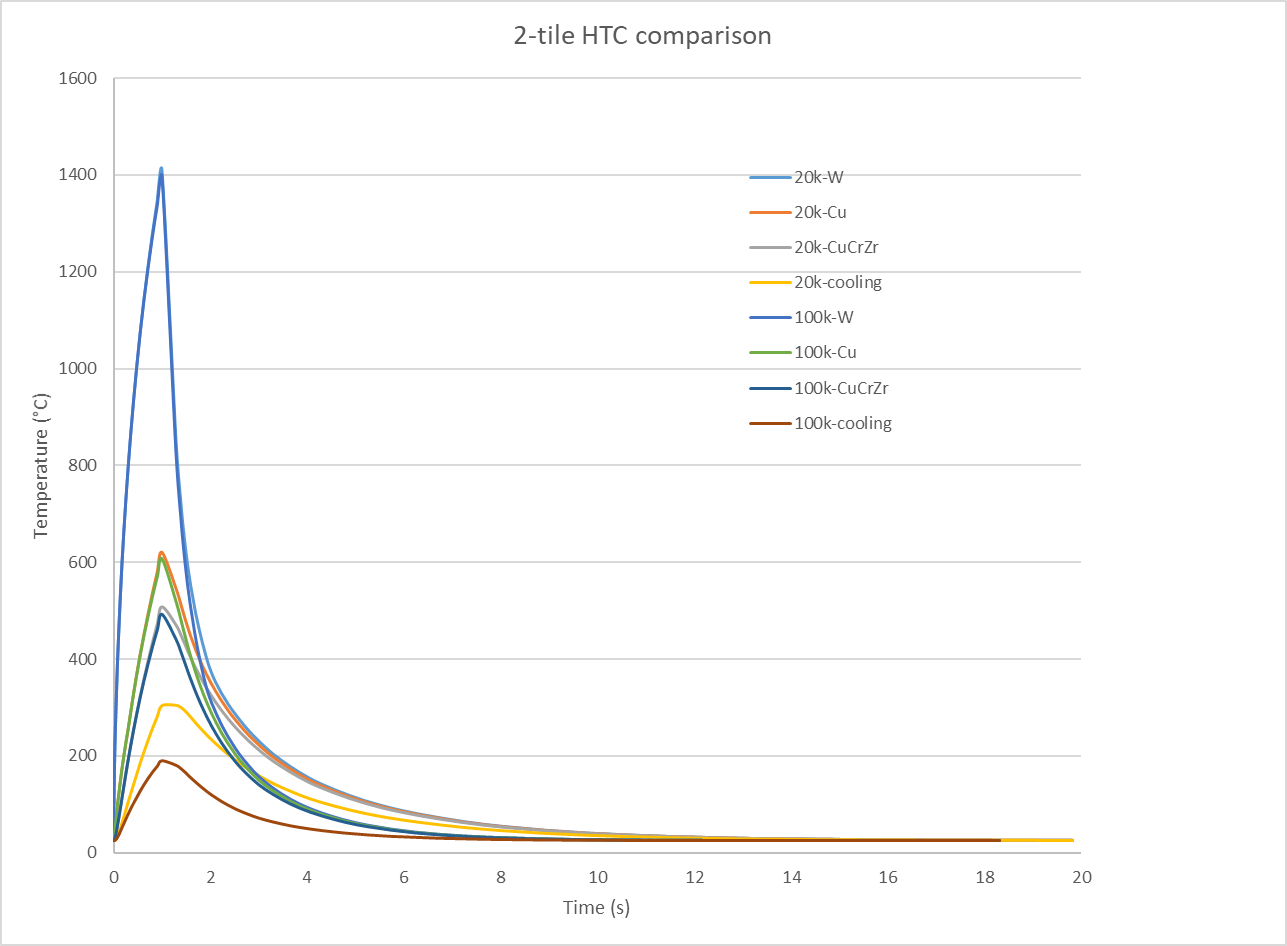 17
Conclusions
A parametric study is performed to find the operational heat flux in the two-tile and L-tile design.

In both designs, the limiting issue is the CuCrZr temperature.

However, the allowable heat flux is calculated with a U-turn HTC assumption, which has a big influence because of the shortest distance to the hot edge.

Two HTCs are compared (20k W/m2K and 100k W/m2K) , the static temperature of all materials is lower with the higher HTC, the difference under 10MW/m2 is ~350°C.

When limiting the heating time to 1s, the heating up and cooling down speed is not sensitive to the HTC, however, the cooling surface temperature has a bigger difference, which decides the hydraulic heat transfer status.

Therefore, the U-turn HTC requires more attention to decide the operation heat flux space.
18